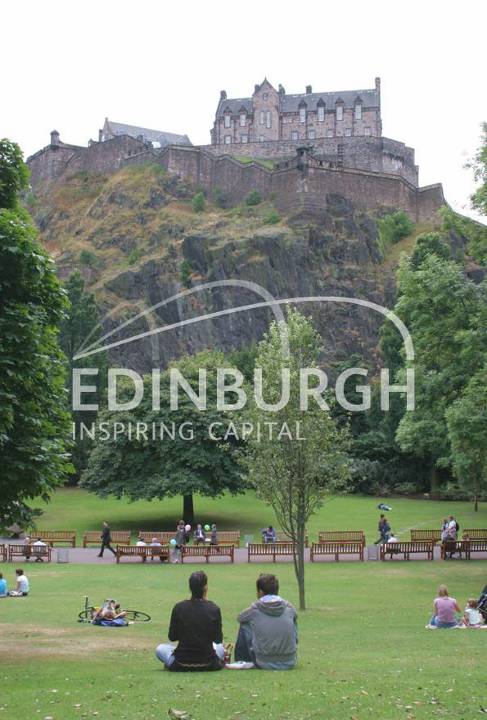 CfE Secondary Head
Teacher’s Meeting
Wednesday 11th September 2013
1
CfE Secondary Head Teacher’s Meeting11th September 2013
8.30    Coffee and Registration 

9.00    Attainment Overview

9.30    Restructure of the Quality Improvement Service
 
10.45   Refreshments
 
11.00   Statutory requirements and legislation update

11.20   Self-evaluation toolkits

12.00   Review of the Broad General Education

12.30  Close
2
Statutory Requirements and Legislation update
In HGIOS 3, Quality Indicator 1.2 relates to the Fulfilment of Statutory Duties and
comprises of two main parts

 - Financial Performance
 - Compliance with legislation, and responsiveness to guidance and codes of
   practice

This indicator relates to the impact of the school’s fulfilment of statutory duties. It
focuses on evaluation of the school’s financial performance based on financial
data and the extent to which arrangements ensure best value, particularly the use
of finance to improve and maintain provision for learners. This indicator also
relates to how the school takes account of statutory requirements and its
arrangements for implementing legislation to ensure that the needs of all
learners are met.
3
Statutory Requirements and Legislation update
Level 5 Illustration (HGIOS 3; HMIe: 2007):

Our School’s financial performance takes account of local and national standards and
priorities. The budgetary management and financial decisions we have made reflect
the needs of our school and our learners and have led to clear improvements in
learning, teaching, and learners’ attainment and achievements.

We comply and actively engage with statutory requirements and codes of practice
such as the Standards in Scotland’s Schools etc Act, the Additional Support for
Learning Act, the Scottish Schools (Parental Involvement) Act, the Race Relations
Amendment Act, the Disability Discrimination Act, the Regulation of Care (Scotland
(Act) and the Scottish Social Services Council Codes of Practice. Staff, learners ,
parents and our other partners are familiar with what is expected in these areas and
are involved in fulfilling statutory duties.
4
Statutory Requirements and Legislation update
In comparison the Level 2 Illustration (HGIOS 3; HMIe: 2007) describes weak practice:

Our school’s financial performance does not take sufficient account of local and
national advice and priorities. We do not always make financial data available in good
time and a lack of up-to-date information sometimes hinders our decisions on finance
allocation. In some cases, we have allocated insufficient financial resources to
priorities which would improve our learner’s achievements and the work of our
school.

Our implementation of statutory requirements, legislation and codes of practice has
some weaknesses. For example, there are cases of delay in implementing or revising
relevant legislation and our learners, parents and other partners are not always fully
involved in, or aware of, the implications of legislation for them.
5
In an inspection, the following documentation relating to QI 1.2  should be made available
6
Statutory and Legislation Update: Taking Stock
7
Selected Documentation: Taking Stock and reflecting on the Journey  to Excellence and A Curriculum for Excellence
8
The changing landscape: Teacher Education and the Revised Professional Standards
9
The changing landscape ahead
10
From Good to Great: Taking a closer look seriesSelf-evaluation Toolkits (Level 5+)
Moving from Good to Great: Only the best in the world is good enough.  All
illustrations take a closer look at  level 5+ statements from the most recent Inspection
Reports from Schools who were rated Very Good or Excellent.

The Toolkit has 8 Main Sections: 
Five Toolkits, one for each of the five core QIs: 1.1, 2.1, 5.1, 5.3, 5.9. Each toolkit has
a column for  key questions, sources of evidence, impact statement and next
steps for improvement. All are updated in line with the new inspection advice note
(2013-14). This is followed by a page of focus group questions and finally key
documents and resources relating to the core QI.

Appendix A:  2.1, 5.1 and 5.3 Templates with completed return dates to QIOs marked
in Red: 2.1 (28 March), 5.1 (14 Feb)  and 5.3 (28 March).
Appendix B: Generic key documents and resources
Appendix C: CfE Briefings Overview (1-14 including new briefing entitled Political 
Literacy).
11
From Good to Great: Taking a Closer Look Self-evaluation Toolkits
12
Self-evaluation Toolkits: 5.1 – Increased Expectations (2013-14)
13
Self-evaluation Toolkits: Focus Group Questions
14
Self-evaluation Toolkits: Key Documents and Resources
Improving outcomes for learners through self-evaluation
This document provides advice on the application of QI 1.1:
Improving outcomes for learners through self-evaluation 
Inspection Advice note 2013 – 2014 
Inspection advice note  - August 2013
Education Scotland Website: Assessing progress and achievement professional learning resources 
Assessing progress and achievement: Professional learning resource 
Journey To Excellence
Journey to Excellence Improvement guides: 
Recognising achievement 
Monitoring, recording and tracking progress 
Enabling children and young people to achieve
Being data rich
Education Scotland website
Approaches to raising attainment: Using information intelligently to understand progress
Using information intelligently to understand progress  
Other documentation
ADES: Raising Attainment
15
2.1. 5.1 and 5.3 Templates to complete and return to your QIO
1.1. and SQIP Returns
16
2.1. 5.1 and 5.3 Templates to complete and return to your QIO
Q.I 2.1 - Learners’ Experiences
This indicator relates to the quality of learners’ experiences.  Learners are aware of their strengths and needs as learners and are satisfied that 
their views are taken into account.
Please return completed template to your QIO by Friday 28 March 2014.
Evidence may be validated by HMIE, Follow-throughs, Self evaluation by school, QIO. 
Evaluation key:
Overall Evaluation:
17
Q.I 5.1 – The Curriculum
This indicator relates to the ways that the curriculum areas and subjects, interdisciplinary studies, the life of the school as a community, and 
opportunities for personal achievement develop pupils’ capacities as successful learners, confident individuals, responsible citizens and effective 
contributors. It focuses on the quality of the curriculum across stages and transition points. It highlights the need for the curriculum to be dynamic 
to take account of innovation, and flexible to meet the needs of all learners.
Overall Evaluation:
Please return completed template to your QIO by Friday 14 February 2014.
Evidence may be validated by HMIE, Follow-throughs, Self evaluation by school, QIO. 
Evaluation key:
18
Q.I 5.3 - Meeting Learning Needs
This indicator relates to the school’s arrangements for meeting the needs of all learners, including potentially vulnerable groups and addressing 
barriers to learning. This includes identifying the needs of, and providing support and challenge for, groups and individuals who may have additional 
support needs arising from, for example, the learning environment, family circumstances, disability or health needs; or social and emotional factors.
Please return completed template to your QIO by Friday 28 March 2014.
Overall Evaluation:
Evidence may be validated by HMIE, Follow-throughs, Self evaluation by school, QIO. 
Evaluation key:
19
Reminder of key deadline dates
20